Velkommen
Bruk av periodisert regnskapsinformasjon i styringen
Kort introduksjon
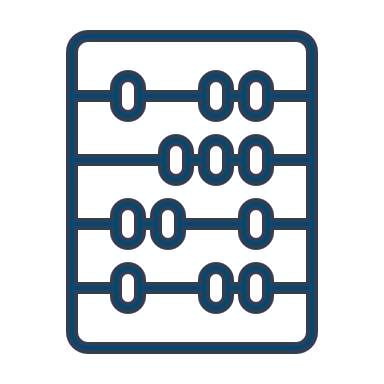 Periodisert regnskap etter SRS er obligatorisk fra 1.1.2027. 

[virksomhetens navn] skal innføre SRS innen [dato/år]. 

Vi ønsker at periodisert regnskap ikke bare innføres, men også tas i bruk i styringen der det gir merverdi. 
Periodisert regnskapsinformasjon kan gi bedre økonomisk oversikt og sammenlikningsgrunnlag.
Det kan sammen med annen type informasjon gi bedre økonomi- og virksomhetsstyring.

Vi legger opp til en åpen dialog om behovene:
i virksomhetens interne styring
i vår etatsstyring 
i våre sammenlikninger [f.eks. trender, liknende virksomheter, sektorperspektiv]

Dette ses i lys av virksomhetens muligheter.
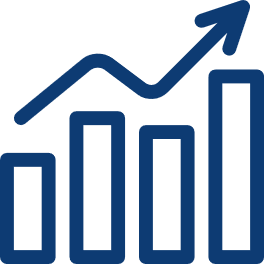 Agenda
[departement] redegjør for sitt styringsbehov 
[virksomhet] presenterer: 
vurdering av sin økonomiske egenart (Se ‘Virksomhetens vurderingsspørsmål’) 
orientering om intern bruk av periodisert regnskapsinformasjon 
forslag til periodisert regnskapsinformasjon (f.eks. nøkkeltall) som kan inngå i styringsdialogen 
Drøfting: 
behov og muligheter 
regnskapsinformasjon som skal inngå i styringsdialogen 
neste steg
Departementets behov for informasjon
I vår etatsstyring:
Overordnet fagansvar: følge med på virksomhetens resultater (i regnskapsanalyser og nøkkeltall)
Overordnet påse-ansvar: vite at virksomheten har et system som dekker dette behovet, altså at virksomheten lett kan få oversikt over kostnader og ressursbruk 

I vår sammenlikning mellom …:
sammenlikne regnskapsinformasjon over tid og på tvers av virksomheter
Departementets behov i etatsstyringen
Enkle spørsmål vi stiller oss:
Hva er virksomhetens økonomiske status? Hvordan er utviklingen? 
Hvordan er sammensetningen av kostnader? (fordelt på f.eks. lønn, IKT, konsulenter, avskrivninger, reise og lokaler)
Hva er kostnadene per årsverk? 
Hva er status for eventuelle tiltak for å påvirke utviklingen eller sammensetningen av kostnader? Er det behov for nye tiltak?
Kompliserte spørsmål vi stiller oss:
Trenger virksomheten å reinvestere i eiendeler?
Brukes ressursene i samsvar med prioriteringene (i instruks, tildelingsbrev, m.m.)? 
Er ressursbruken effektiv?
Realiserer virksomheten forventede økonomiske effekter av investeringer eller større tiltak?
Departementets behov i etatsstyringen
Nøkkeltall:
[Legg inn departementets behov for ny styringsinformasjon. Forklar behovet for virksomheten.]

Regnskapsanalyser:
[Legg inn departementets behov for ny styringsinformasjon. Forklar behovet for virksomheten.]
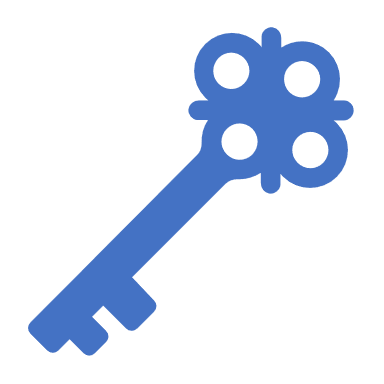 Drøfting
Behov og muligheter 

…

Regnskapsinformasjon som skal inngå i styringsdialogen 
…


Neste steg
…